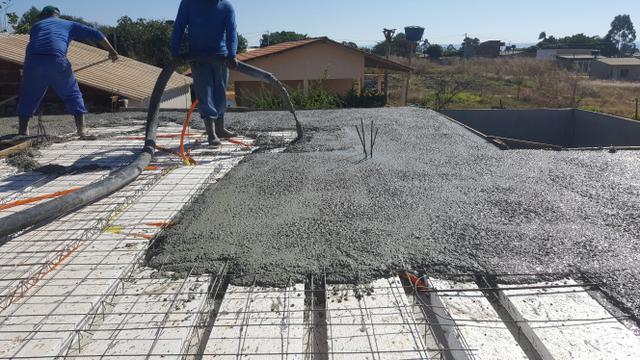 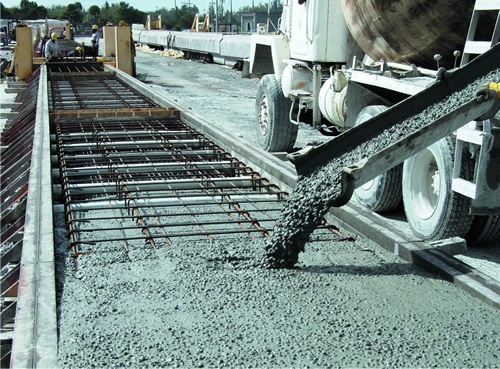 Concreto
Propriedades no Estado Fresco e Endurecido
www.tallesmello.com.br
Prof Talles Mello
Concreto Armado
Vantagens
Desvantagens
É moldável, permitindo grande variabilidade de formas e de concepções arquitetônicas.
Apresenta boa resistência mecânica à maioria dos tipos de solicitação, mecânica, a vibrações e ao fogo, desde que seja feito um correto dimensionamento e um adequado detalhamento das armaduras.
A estrutura é monolítica, fazendo com que todo o conjunto trabalhe quando a peça é solicitada.
Baixo custo dos materiais - água e agregados graúdos e miúdos.
Baixo custo de mão de obra, pois em geral não exige profissionais com elevado nível de qualificação.
Processos construtivos conhecidos e bem difundidos em quase todo o país.
Impossibilidade de sofrer modificações;
Demolição de custo elevado e sem aproveitamento do material demolido;
Necessidade de formas e ferragem, o que aumenta a necessidade de mão de obra;
Peso próprio elevado;
Custo de formas para moldagem;
Concreto Ciclópico
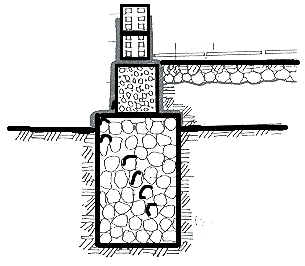 É o produto proveniente do concreto simples ao qual se incorpora pedras de mão, dispostas regularmente em camadas convenientemente afastadas de modo a serem envolvidas pela massa.
É utilizado em alicerces diretos contínuos (alicerces corridos), pequenas sapatas e muros de arrimo.
Exemplo de traços - 1:4:8 (cimento, areia e brita) com 40% de pedra de mão.
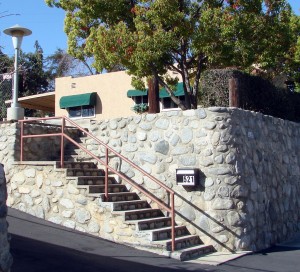 Concreto Protendido
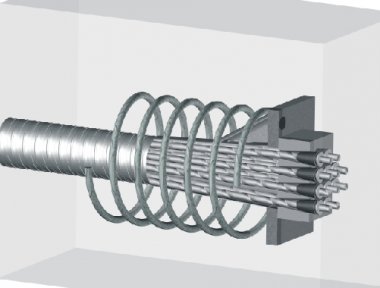 No concreto armado, a armadura não tem tensões iniciais. Por isso, é denominada armadura passiva. No concreto protendido, pelo menos uma parte da armadura tem tensões previamente aplicadas, denominada armadura de protensão ou armadura ativa.
Dessa forma a protensão pode ser definida como o artifício de introduzir, numa estrutura, um estado prévio de tensões, de modo a melhorar sua resistência ou seu comportamento, sobre ação de diversas solicitações.
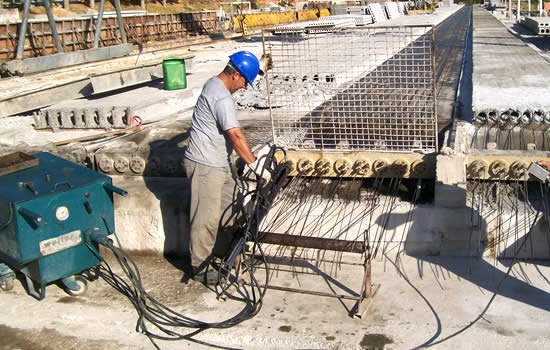 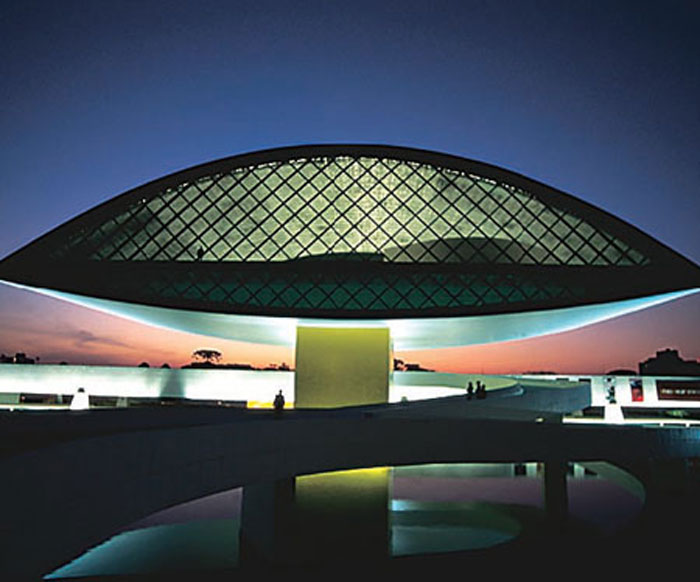 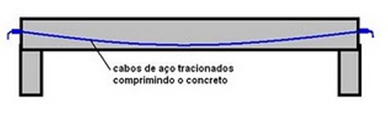 https://www.youtube.com/watch?v=2AihfVX13B4
Propriedades do Concreto
O concreto deve ser analisado nestas duas condições: fresco e  endurecido.

O concreto fresco é assim considerado até o momento em  que tem início a pega do aglomerante→período inicial de  solidificação da pasta (↑viscosidade↑ da T pasta).
O concreto endurecido é o material que se obtém pela  mistura dos componentes, após o fim da pega do aglomerante → pasta se solidifica completamente (resistência-anos).
https://www.youtube.com/watch?v=BgMAOBCjpzw
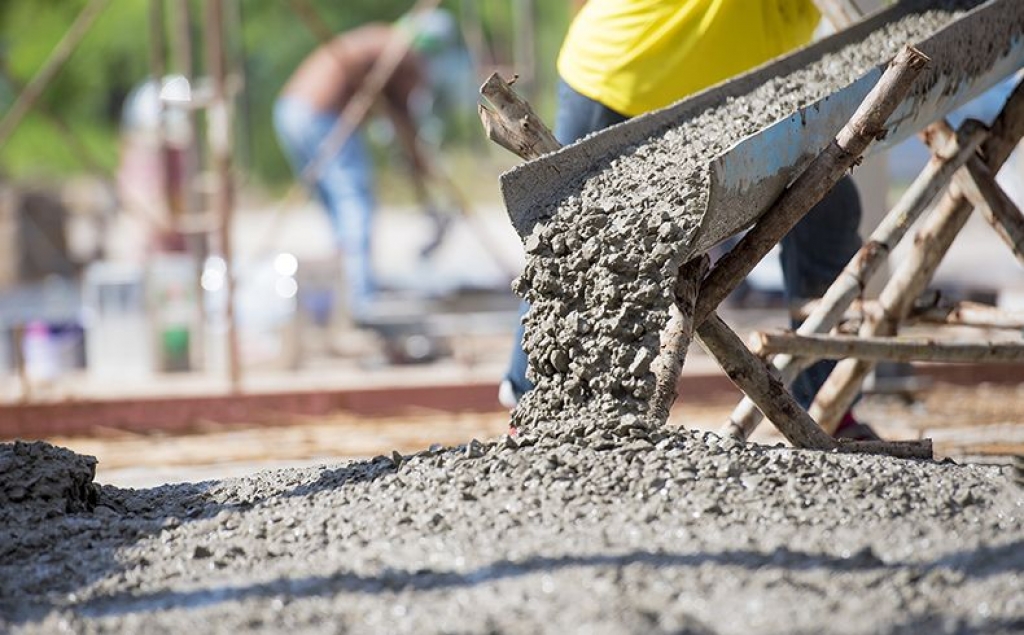 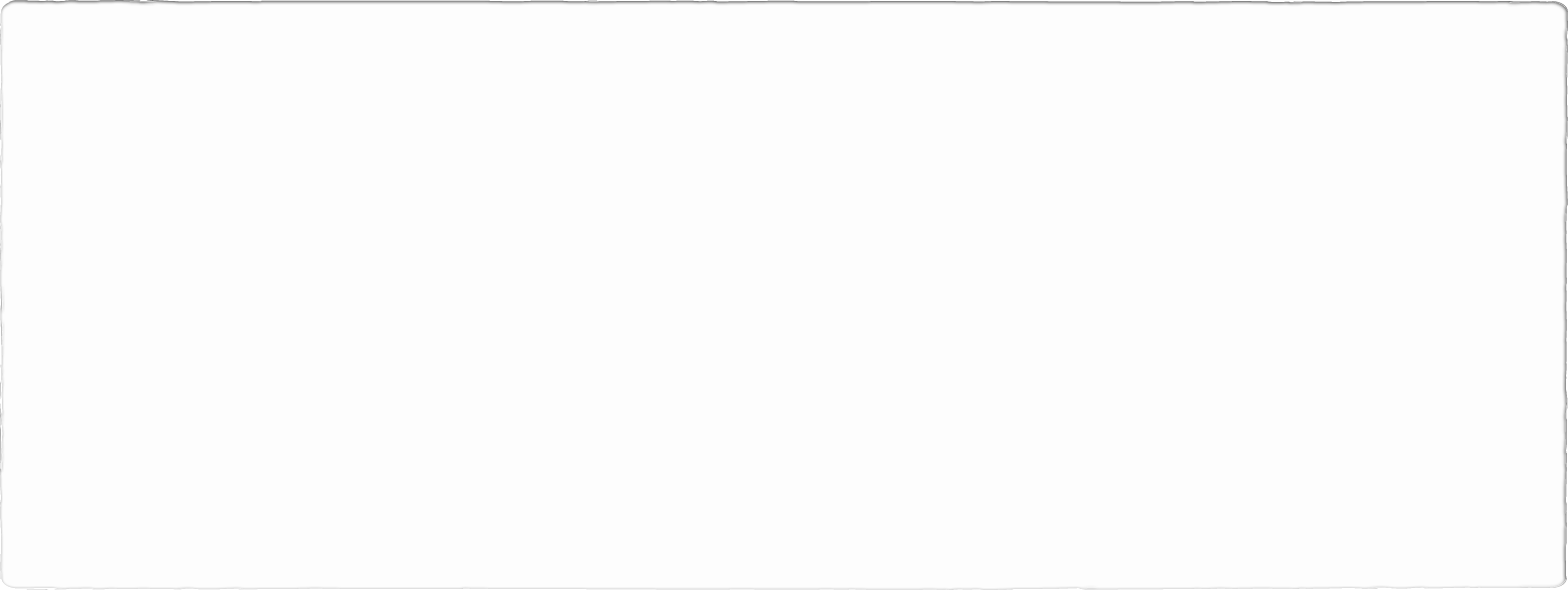 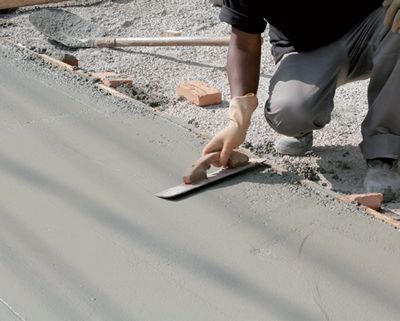 Propriedades do Concreto Fresco
Estudo de Dosagem e Coleta de Testemunho
Dosagem racional e experimental
A composição de cada concreto de classe C20 ou superior, a ser utilizado na obra, deve ser definida, em dosagem racional e experimental, com a devida antecedência em relação ao início da concretagem da obra. O estudo de dosagem deve ser realizado com os mesmos materiais e condições semelhantes àquelas da obra, tendo em vista as prescrições do projeto e as condições de execução. O cálculo da dosagem do concreto deve ser refeito cada vez que for prevista uma mudança de marca, tipo ou classe do cimento, na procedência e qualidade dos agregados e demais materiais. 
Dosagem empírica 
O traço de concreto pode ser estabelecido empiricamente para o concreto das classes C10 e C15, com consumo mínimo de 300 kg de cimento por metro cúbico.
Testemunho
As amostras devem ser coletadas aleatoriamente durante a operação de concretagem, conforme a ABNT NBR NM 33. Cada exemplar deve ser constituído por dois corpos de prova da mesma amassada, conforme a ABNT NBR 5738, para cada idade de rompimento, moldados no mesmo ato. Toma-se como resistência do exemplar o maior dos dois valores obtidos no ensaio de resistência à compressão.
Água de Amassamento
A água utilizada na mistura do concreto, deve ser isenta de  teores prejudiciais de substâncias estranhas, tais como óleo,  ácidos, sais, matéria orgânica e outras que possam interferir  nas reações da hidratação do cimento, prejudicar a  durabilidade e afetar a coloração final do concreto.
Água do mar contém sais  como: sulfato de cálcio, sulfato  de magnésio e cloreto de  sódio.
Água de rios e represas urbanas  podem estar contaminadas por  resíduos industriais e água  servida residencial.
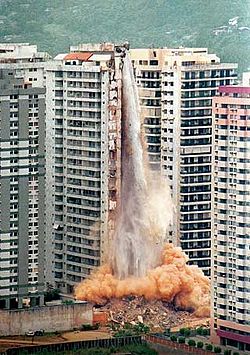 Produção do Concreto
Medição em volume  no carrinho
PRODUZIDO NA OBRA EM  BETONEIRA: 
Maior desperdício de materiais;
Maior desvio padrão (Sd);
Menor economia;
Menor produtividade;
Menor qualidade.

Tempo mínimo de mistura  para o concreto dosado em  betoneira  estacionária  é de 60 segundos
(Idércio, ITAMBÉ )
Medição em volume:
-Caixa ou padiola;
-Carrinho etc.
Fatores que afetam a trabalhabilidade
Fatores Internos
Fatores Externos
Consistência: relação água/materiais secos;
Traço: proporção cimento/agregados
Granulometria: proporção agregado miúdo/agregado  graúdo;
Forma dos grãos: forma angulosa ou arredondada;
Aditivos plastificantes
Tipo de mistura: manual ou mecânica;
Tipo de transporte: caçambas, bombas, calhas;
Tipo de lançamento: pequenas ou grandes alturas: pás,  calhas;
Tipo de adensamento: manual, vibratório, etc;
Dimensões da peça a executar e armadura.
A trabalhabilidade não é uma característica intrínseca do concreto pois está vinculada á natureza da obra. Um concreto adequado para peças de grandes dimensões e pouco armadas pode não o ser para peças finas e muito armadas. Um concreto pode ser trabalhável para uma obra e não ser para outra.
Ensaio de Abatimento: Slump Test
O equipamento para medição consta de um tronco de cone – Cone de Abrams - com as medidas apresentadas na Figura
NM 67 (Norma Mercosul)
3 camadas adensadas c/ 25 golpes
Medir em 8 a 12 seg.
Figura - Cone de  Abrams
Ensaio de Abatimento: Slump Test
Segundo a NBR 6118, a consistência do concreto deve estar de  acordo com as dimensões da peça a ser concretada, com a  distribuição da armadura no seu interior e com os processos  de lançamento e adensamento utilizados. As Tabelas 2.1 e 2.2  fornecem indicações úteis sobre os resultados do Slump Test.
Tabela: Abatimento recomendado para diferentes tipos de obras.
Ensaio de Abatimento: Slump Test
Índices de consistência do concreto em função de diferentes  tipos de obras e condições de adensamento.
https://www.youtube.com/watch?v=Awh9blmXBs0
Caminhões Betoneira: Slump Test
Manômetro instalado na  betoneira, indica a pressão  no interior do balão  possibilitando assim a  identificação (aproximada) do  abatimento do concreto.
(Concrebras)
Ensaio de Espalhamento do Cone de Abrams
(Slump flow test)	NBR 15823
Concretos com abatimento superior a 250 mm
(Concrebras)
	Espalhamento em mm
Diâmetros ortogonais com  diferença inferior a 5 cm
https://www.youtube.com/watch?v=Srr1qtM1DIQ
Ensaio de Abatimento na Mesa de Graff: NM 68/1998
Cone com 20cm de Ø na base, 13cm no topo e 20cm de  altura, moldado em 2 camadas, adensadas com 10 golpes  de soquete, sobre a mesa de Graff. A consistência do  concreto é o diâmetro médio de espalhamento em mm.

Mesa de Graff ou  mesa de fluência  possui uma base  de madeira com  plataforma  inclinável.
15 golpes em 15 seg.
Propriedades do Concreto Fresco
Nota Fiscal de concreto:
Qdo permitida adição de água na obra é citado o volume.
Exsudação
Tendência da água de amassamento vir à superfície do  concreto recém lançado.
Exsudação é a tendência da água de amassamento vir à  superfície do concreto recém lançado, devido ao sua  densidade (1g/cm3) ser menor que a dos agregados  (≈2,4g/cm3) e a do cimento (≈ 3,1g/cm3).
Fenômeno faz com que a  relação a/c da superfície fique  enorme, reduzindo a resistência  mecânica na região.
Exsudação
Procedimentos para evitar:
Minimizar a quantidade de água usada no concreto
Uso de agregados não lamelares
Aumentar a presença de finos nos agregados miúdos
Aumentar a consistência ou diminuir o abatimento
Segregação
Tendência dos agregados graúdos se separarem da  argamassa, deixando o concreto não homogêneo cheio de  vazios, reduzindo a resistência mecânica.
Causas:
Falta de argamassa, (cimento, areia e água);
Excesso de adensamento;
Traço ruim;
Excesso de água ou aditivos plastificantes;
Arremessar com pá o concreto a distancia;
“Transportá-lo” sobre as formas com o vibrador;
Queda sobre as formas altura superior a 2,5 m.
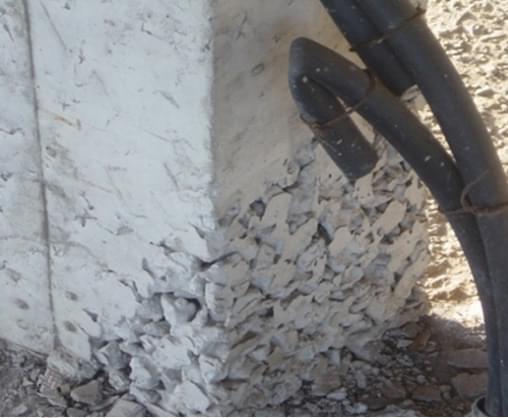 Transporte
“Girica” para transporte  manual (bordas verticais evitam  perdas de argamassa e  pneus com câmara de ar  minimizam segregação)
Mangote p/ desacelerar  a velocidade de queda
Transporte vertical e horizontal  Grandes volumes. Qualquer abatimento.
Transporte
Caminhão betoneira
Faz a mistura durante o transporte - sem problemas de  segregação
A usina só dosa o concreto.
Transporta concretos com abatimentos elevados.
Transporte
Bombas estacionárias  a diesel para concreto
Concreto para  bombeamento  com abatimento  entre 90 e 100mm.
Burj	Dubai
Emirados Árabes Unidos - 2008
Bomba de concreto de super-alta pressão (em 11/2007)  obteve o recorde mundial de altura de bombeamento 601 m.
Transporte
Características:
Boa trabalhabilidade, abatimento superior a  70mm (normalmente entre 90 e 100mm);
Teor de argamassa maior que nos concretos  convencionais produzidos com os mesmos agregados, para lubrificar a tubulação;
Recomendável britas de DMC no máximo 25mm;
Quanto maior a altura e a distância, serão  necessários maiores abatimentos, teor de argamassa e menor a DMC da brita.
Mastro de  distribuição de  concreto
Equipamento semelhante  ao mastro de uma bomba  lança, sobe junto com a  estrutura. Gira 360°e  permite a distribuição de  concreto a partir de um  ponto fixo na laje.
Lançamento do Concreto
Deve ser cuidadoso.
➢Previamente assegurar formas limpas
Verificar os “pés” dos pilares
Possível lama em blocos de fundações e partes  inferiores de cortinas
Recomendações para o lançamento:
Lançar concreto mais próximo da sua posição final
Não acumular concreto em pontos da forma
Altura não deve ser superior a 2m, (NBR 6118)
Alturas >2m, usar janelas laterais, trombas, calhas, funis
Cuidados sob temperatura inferior a 10ºC e superior a 35ºC
Transporte horizontal inferior a 60m - segregação
Abatimento “slump” de acordo com a dificuldade
Molhar e aplicar “desmoldante” nas formas antes das armaduras
Verificação de excessos  nas  rmaduras que possam bloquear a  passagem do concreto.
Cuidadosa inspeção:  Lama ?
Pontas de madeira?
Sabotagem ?
Lançamento do Concreto
Formas corretas e incorretas de preencher uma peça  estrutural de grande altura.
Usando o  mangote  para  colocar o  concreto no  local de  aplicação
Adensamento do Concreto
Finalidade:
Preencher as formas completamente, retirar o ar e eliminar vazios.
Modo correto de usar vibrador de agulha de imersão:
-Inserir e retirar o mais na vertical possível
-Inserções a cada +-15 cm
-Não vibrar as armaduras
-Não fazer o concreto “caminhar” com a vibração.

15 cm
Cacho de vibradores de imersão de grande porte
(Silva, P. F.)
Adensamento do Concreto
Vibradores de  agulha de imersão
Vibradores de agulha de  imersão
Vibrador leve  um operário
transporta e vibra
(Concretex)
Inserções na vertical
Adensamento e Acabamento Superficial
RODO  ASSENTADOR  DE AGREGADOS
RÉGUA  VIBRATÓRIA
ACABADORAS PARA SUPERFÍCIES DE CONCRETO
RODO DE CORTE
Adensamento e Acabamento Superficial
Concretagem com  pavimentadora na  rodovia dos Imigrantes
60
Pavimentadora de  grande porte
Lançamento: Revibração
Após o adensamento normal, constatada a ocorrência  de retração plástica,antes do início da pega, os vazios e  fissuras podem ser eliminados com a revibração do  concreto. (Giamusso, 1992)
A revibração é a repetição da vibração por um  período de 15 segundos, algumas horas após o  termino do adensamento, com o objetivo de  aumentar a compacidade, a impermeabilidade e a  resistência do concreto.
Foram registrados incrementos de resistência da  ordem de 21% a 24% aos 7 e 28 dias em  concretos revibrados após 1 a 4 horas do  lançamento.
(Azevedo, 1981)
Fissuras de retração plástica do concreto
A retração plástica ocorre quando há uma evaporação de água relativamente rápida. Por densidade, pedra e areia tendem a descer na pasta de cimento e uma parte da água que não está sendo usada na reação de hidratação do cimento aflora na superfície e evapora fazendo com que o concreto se retraia. Isso gera tensões internas que fazem surgir fissuras na superfície. Essa água sobe por um processo de Exsudação.
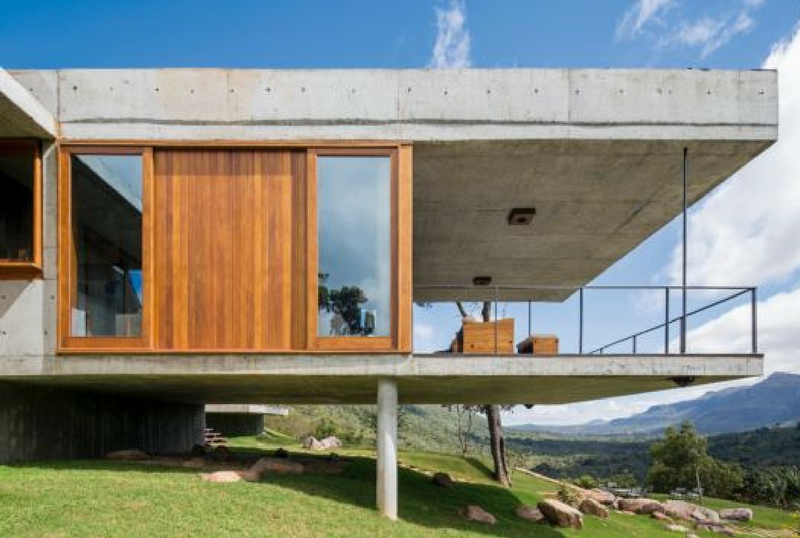 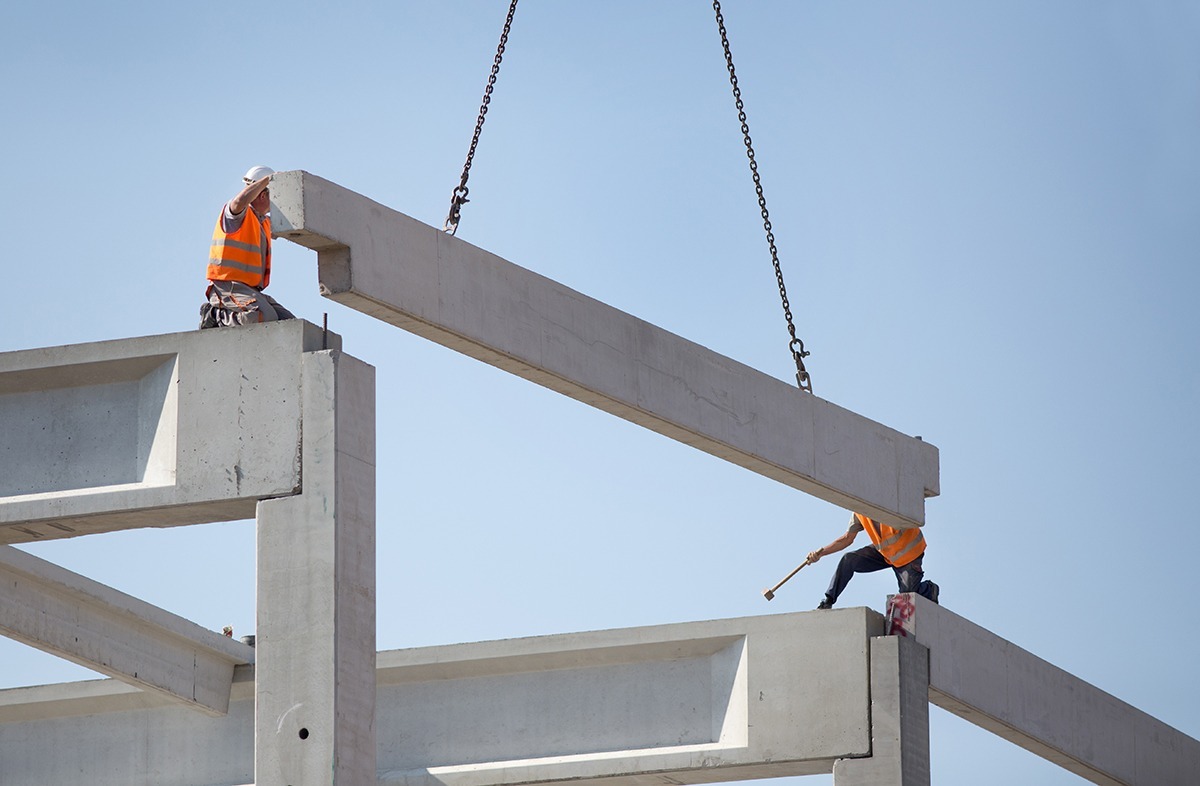 Propriedades do Concreto Endurecido
Propriedades do Concreto Endurecido: Resistência a Compressão
É a propriedade mais controlada:
Em geral, relacionada às demais propriedades  Os corpos-de-prova, moldados de diferentes betonadas, de um mesmo concreto (homogêneo), têm resultados com distribuição normal,  representada por: Média e desvio padrão
A resistência à compressão simples, denominada fck, é a característica mecânica mais importante. Para estimá-la em um lote de concreto, são moldados e preparados corpos-de-prova para ensaio segundo a NBR 5738 – Moldagem e cura de corpos-de-prova cilíndricos ou prismáticos de concreto, os quais são ensaiados segundo a NBR 5739 – Concreto – Ensaio de compressão de corpos-de-prova cilíndricos.
https://www.youtube.com/watch?v=kmEvqxEcEMc
https://www.youtube.com/watch?v=MskaUMHgY1o
Propriedades do Concreto Endurecido: Resistência a Compressão
Média
fck  = 95% corpos-de-prova romperão com valor ≥ definido
fcm  = média de resistência dos corpos-de-prova
Propriedades do Concreto Endurecido: Relação Água/Cimento
“Dentro do campo dos concretos plásticos, a resistência aos  esforços mecânicos, variam na  relação inversa da relação  água/cimento”
Na prática, é definida por:
Trabalhabilidade do concreto fresco
Natureza e proporção constituintes
Tipo de cimento, agregados
Aditivos e adições
Propriedades do Concreto Endurecido: Grau de Hidratação
Inicia no contato com a água
Início da pega (2 a 3 horas) – inicia solidificação
Final da pega (8 a 12 horas) - estado sólido
28 dias (70 a 80% da resistência final)
Prossegue endurecendo por muitos meses – 1 ano
Correlações das resistências com as idades         (E. Petrucci, 1971)
Perda de resistência por falta de cura úmida.  (Ideal = U.R.>95%, temp. 20 a 25oC)
Propriedades do Concreto Endurecido: Tipos de Cimento
(ABCP)
Propriedades do Concreto Endurecido: Efeitos do Ar Incorporado
Vazios com ar são incorporados ao concreto devido a:
Adensamento inadequado
(Ar aprisionado)
Aditivos incorporadores de ar (IAR)
(Ar incorporado)
Efeitos:
Aumentam porosidade
Reduzem resistência
Melhoram trabalhabilidade sem aumentar o consumo de água.
Efeitos do ar incorporado sobre a resistência do concreto.
Medição da % de ar
Propriedades do Concreto Endurecido: Controle In Loco
Controle parcial - procedimento feito sem o completo  mapeamento do lançamento do concreto ou em que são  ensaiados exemplares de apenas algumas betonadas.
Controle total - Faz-se o ensaio de dois corpos de prova  de cada betonada empregada na estrutura. O ideal é  realizar o mapeamento do lançamento do concreto ao longo  da estrutura, de modo que seja rastreável a região onde  cada lote de concreto foi empregado.
NBR 12.655/06 admite o chamado "controle parcial" do concreto.
Consideram-se dois tipos de controle de resistência: o controle estatístico do concreto por amostragem parcial e o controle do concreto por amostragem total. Para o controle por amostragem parcial é prevista uma forma de cálculo do valor estimado da resistência característica, fck,est, do lote de concreto em estudo. Para o controle por amostragem total a 100 % das betonadas, a análise da conformidade deve ser realizada em cada betonada.
Propriedades do Concreto Endurecido: Módulo de Elasticidade
NBR 6118/2014 permite estimar o Módulo de Elasticidade,  quando este não é determinado experimentalmente.
Módulo de Elasticidade Inicial Eci para ser utilizada nas análises globais e  avaliação de perdas de protensão:
Módulo de Elasticidade Secante Ecs para ser utilizada na avaliação do  comportamento de um elemento estrutural ou uma seção transversal:
σ
ε
Eci  - Avaliação de perdas de protensão
Eci  - Análises globais de estruturas
Ecs - Avaliação de um elemento estrutural
Ecs = αi . Eci
αi = 0,8 + 0,2 .fck/80 ≤ 1,0
E =
Propriedades do Concreto Endurecido: Resistência a Tração
NBR 6118/2014 permite que na ausência de ensaios  específicos, os valores de resistência média à tração  sejam estimados a partir do fck.
Critério utilizado em algumas obras  especiais:
Pisos industriais
Pavimentos de aeroportos
Pavimentos de Rodovias
fct,m = 0,3 fck
2/3
para fck≤ 50 MPa
Resistência à tração por compressão diametral - ftD
Ensaio de reconhecimento internacional como “Método Brasileiro”
fct,m = 2,12 ln(1+0,11 fck)
para fck>50 até 90 MPa
Cura do concreto
Métodos de cura do concreto Há várias maneiras de realizar a cura de elementos estruturais em concreto. A escolha do processo mais adequado para cada situação dependerá do tipo de material disponível na obra, do tamanho e do formato da estrutura, das condições climáticas, além de aspectos econômicos e estéticos. Dentre os diversos métodos, destacam-se aqueles que são de fácil aplicação em canteiro de obras:
- Molhagem constante;- Aspersão  / Irrigação;- Alagamento;- Cobertura com tecidos/mantas úmidos(as);- Cura química (compostos formadores de membranas de cura).
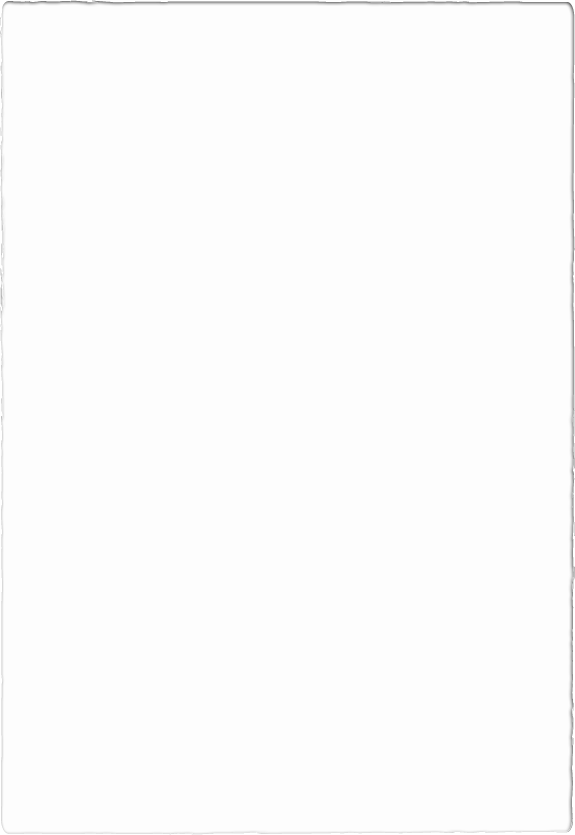 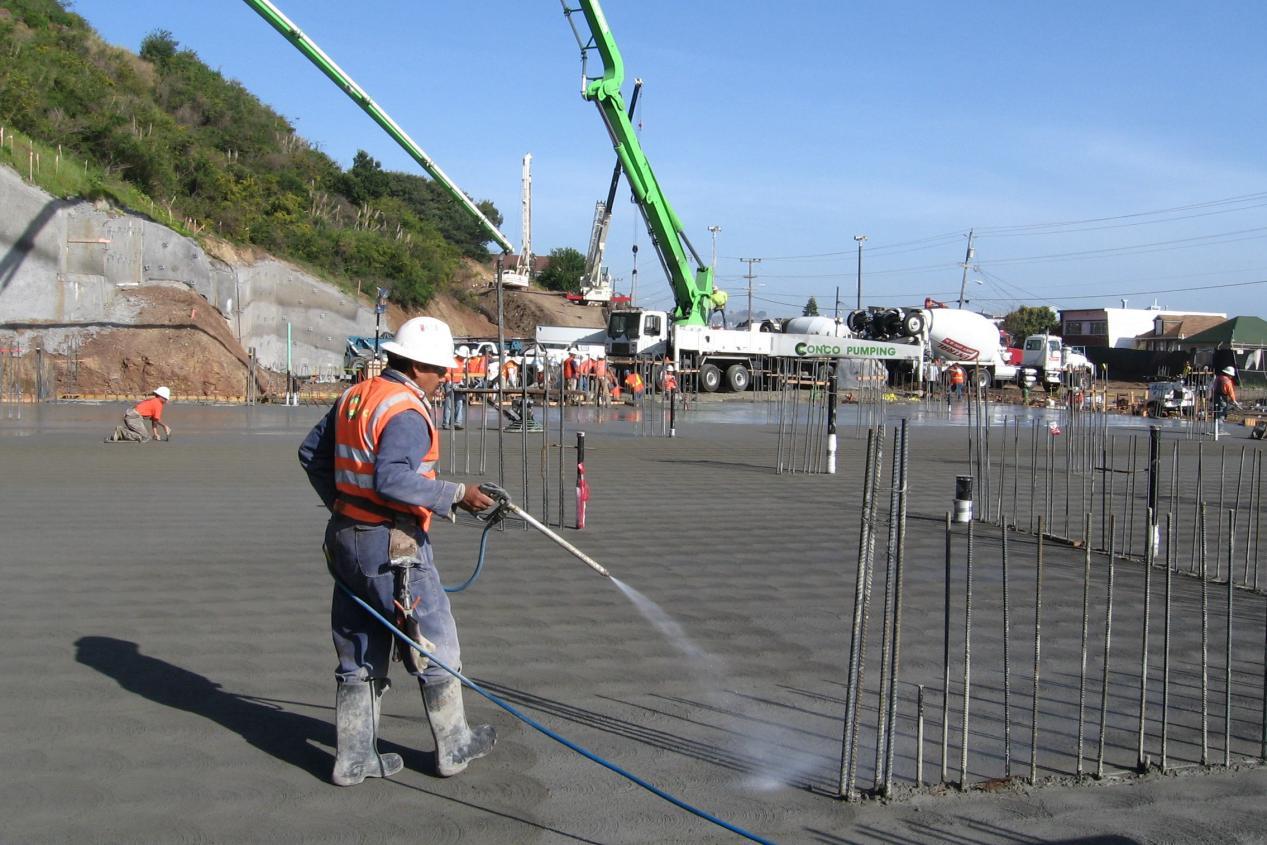 Molhagem Constante
O processo mais comumente empregado na cura do concreto de estruturas é o de molhagem constante, que consiste em molhar repetida e constantemente as peças em concreto, fazendo-se uso de uma mangueira, durante o período designado. O método de molhagem constante é possível de ser aplicado na maioria dos casos, desde que não apresente dificuldades e riscos à mão de obra, como é o caso da molhagem de vigas isoladas estreitas em alturas elevadas.
Para a aplicação desse método, é necessário apenas que haja disponibilidade de pontos de água no local em que se está executando a estrutura, mangueira com tamanho suficiente que possibilite o lançamento de água sobre toda a superfície do concreto submetida ao processo de cura e pessoal disponível em período integral para que o processo de cura se dê de forma ininterrupta.
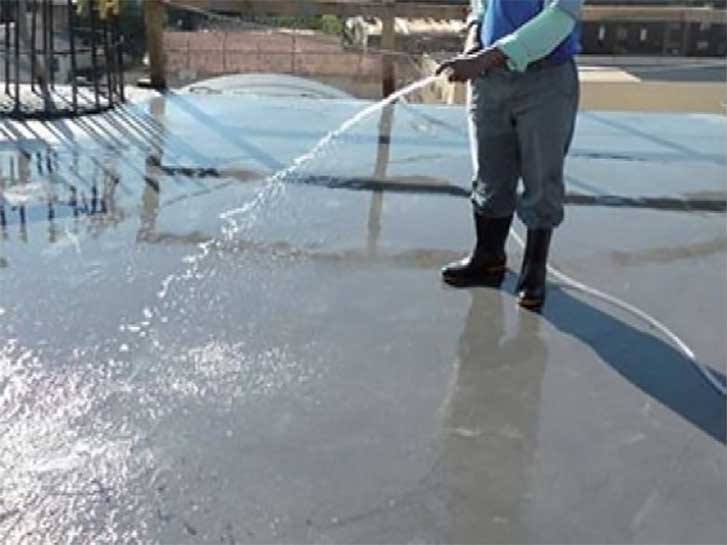 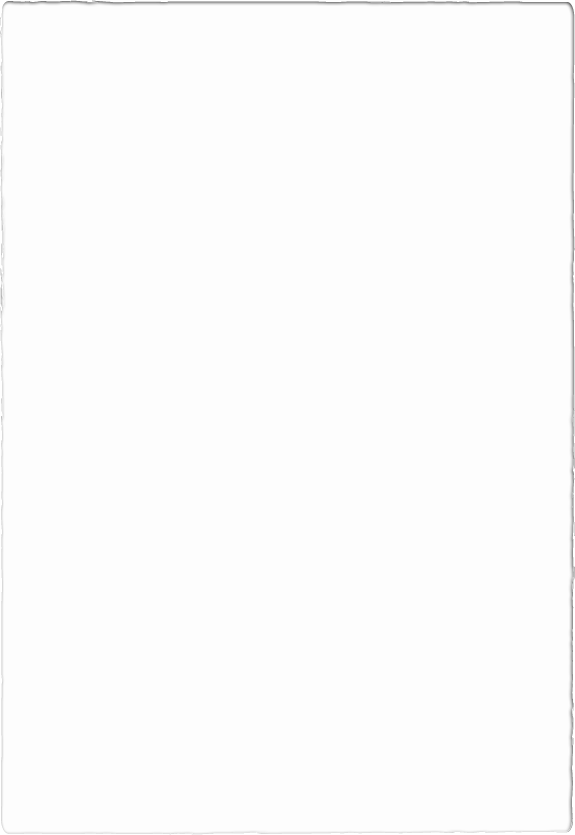 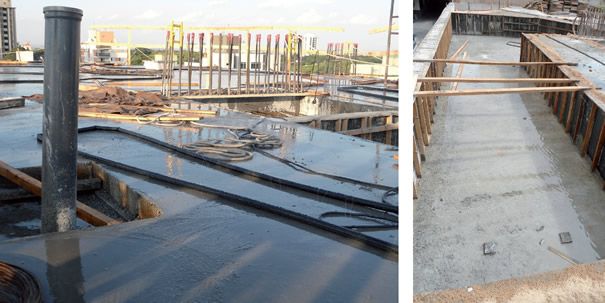 Aspersão
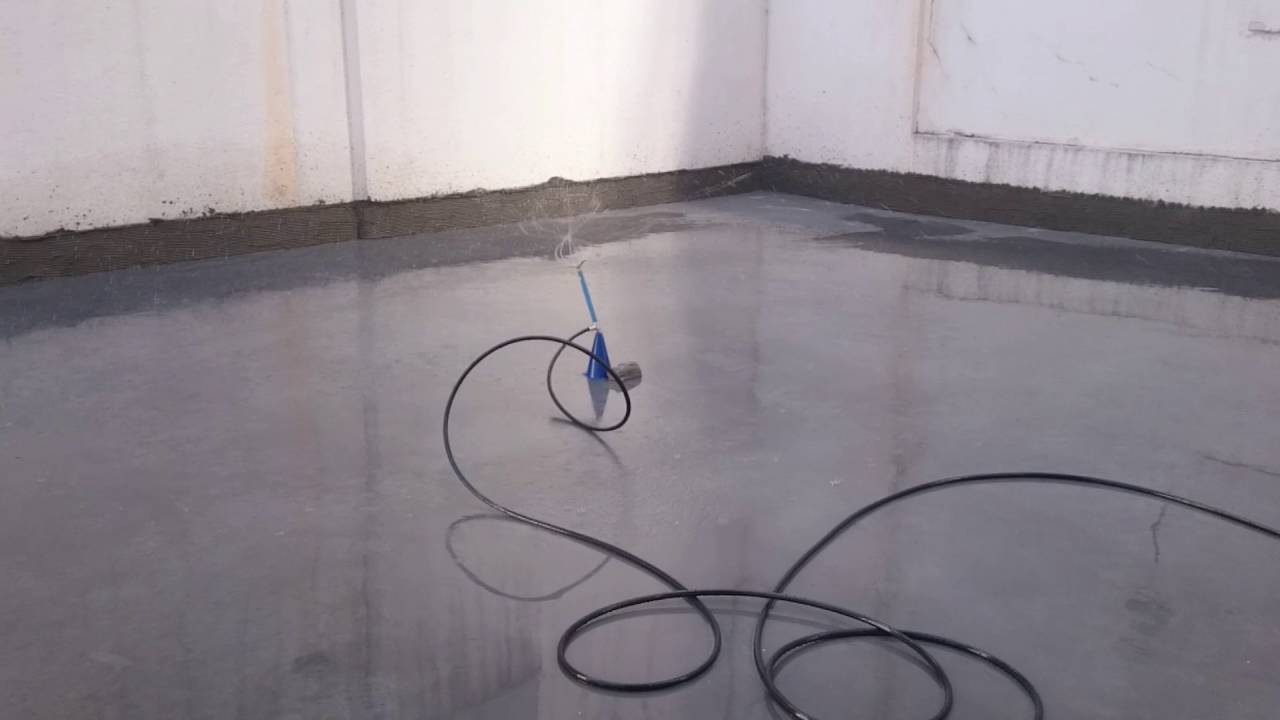 Alagamento
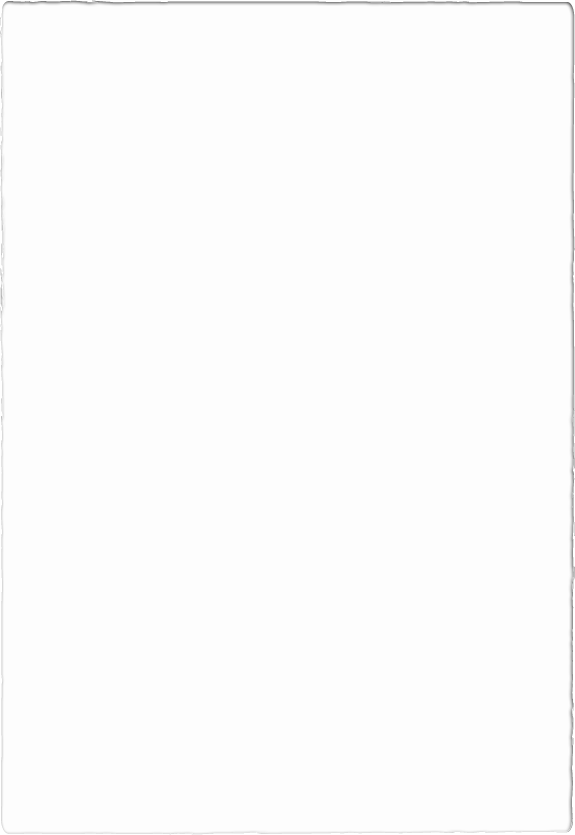 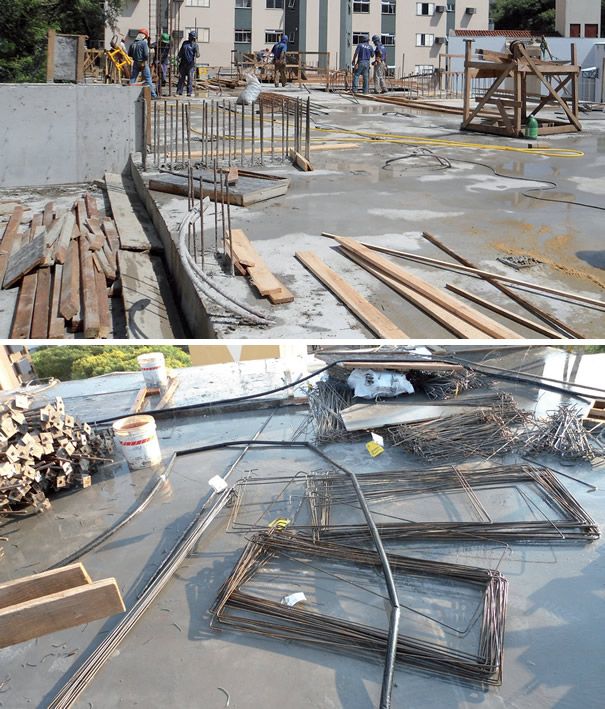 Cura Química
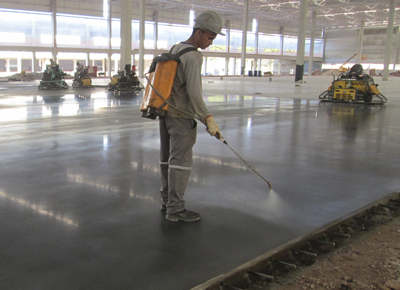 Propriedades do Concreto Endurecido
Em climas muito frios, para manter a temperatura e umidade  corretas(abaixo de 4ºC não ocorre a hidratação do cimento) utiliza-se técnicas para aumentar a temperatura mantendo a umidade.
Cobertor p/  aquecimento de  tambor de água
Cobertores elétricos para aquecimento, uso em  concretagens com clima frio.
Propriedades do Concreto Endurecido
Efeitos da Feitos da Cura na Resistência do Concreto
Período mínimo de cura para concretos de cimento Portland
Concreto: ensino, Pesquisa e Realizações, IBRACON 2005